Polityka Senioralna w województwie  pomorskim
18 października 2016 Gdańsk
Pomorska polityka senioralna
Pytanie 1:
 Czy niekorzystne trendy demograficzne zagrażają naszemu województwu?
Konferencja pt.Srebrna gospodarka. Wyzwania dla edukacji, 
polityki społecznej i rynku pracy

Tadeusz Adamejtis – pełnomocnik Marszałka Województwa Pomorskiego ds. Polityki Senioralnej
Somonino, 2 marca 2016 r.
Pomorska polityka senioralna
Przyrost naturalny na 1000 ludności według województw - stan na dzień 31.12.2014/5 r. (GUS)
Pomorska polityka senioralna
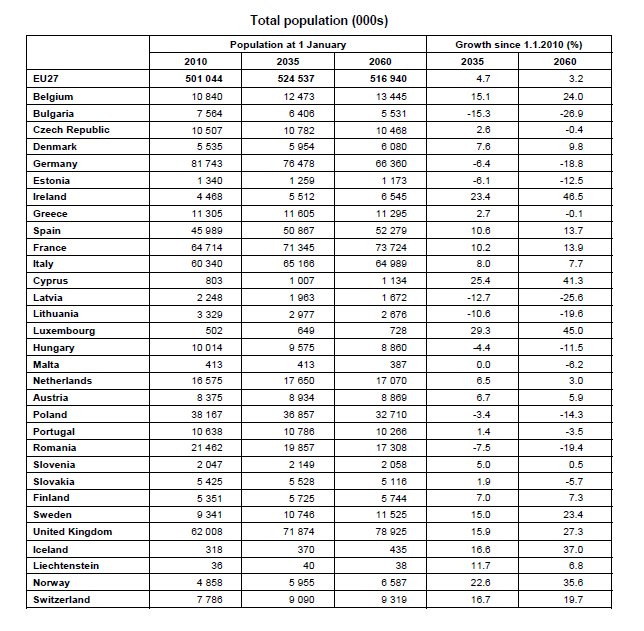 Źródło:  EUROSTAT-  Population projections 2010-2060 EU27 population is expected to peak by around 2040
Maciej Kisała
ROPS
Pomorska polityka senioralna
Prognoza liczby ludności ogółem w tym  w wieku 65+
źródło danych: GUS
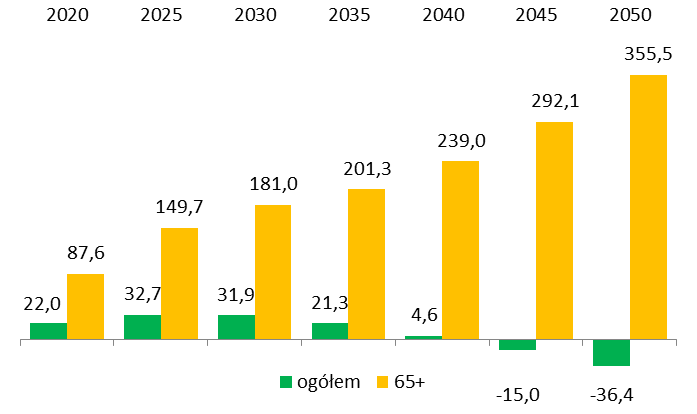 (w tys.)
Pomorska polityka senioralna
Pytanie 2:
 Czy jesteśmy przygotowani na konsekwencje?
Konferencja pt.Srebrna gospodarka. Wyzwania dla edukacji, 
polityki społecznej i rynku pracy

Tadeusz Adamejtis – pełnomocnik Marszałka Województwa Pomorskiego ds. Polityki Senioralnej
Somonino, 2 marca 2016 r.
Pomorska polityka senioralna
Ad. Pytanie 2:
 -  POZIOM STRATEGICZNY
Konferencja pt.Srebrna gospodarka. Wyzwania dla edukacji, 
polityki społecznej i rynku pracy

Tadeusz Adamejtis – pełnomocnik Marszałka Województwa Pomorskiego ds. Polityki Senioralnej
Somonino, 2 marca 2016 r.
Pomorska polityka senioralna
Pamiętajmy
 SENIORZY TO GRUPA BARDZO ZRÓŻNICOWANA
Konferencja pt.Srebrna gospodarka. Wyzwania dla edukacji, 
polityki społecznej i rynku pracy

Tadeusz Adamejtis – pełnomocnik Marszałka Województwa Pomorskiego ds. Polityki Senioralnej
Somonino, 2 marca 2016 r.
Pomorska polityka senioralna
Strategia Rozwoju Województwa Pomorskiego 2020
Cel strategiczny 2 AKTYWNI MIESZKAŃCY

Cel operacyjny 2.2    Wysoki poziom kapitału społecznego
Cel operacyjny 2.3    Efektywny system edukacji
Cel operacyjny 2.4    Lepszy dostęp do usług zdrowotnych
Regionalny Program Strategiczny RPS Aktywni Pomorzanie: 

Cel szczegółowy 2 Wysoki poziom kapitału społecznego 
Cel szczegółowy 3 Efektywny system edukacji 

Regionalny Program Strategiczny RPS Zdrowie dla Pomorzan 

Cel szczegółowy 1 Wysoki poziom kompetencji zdrowotnych ludności
Cel szczegółowy 2 Bezpieczeństwo pacjentów i efektywność regionalnego systemu   zdrowia 
Cel szczegółowy 3 Wyrównany dostęp do usług zdrowotnych
Pomorska polityka senioralna
Strategia Polityki Społecznej 2014-2020
Cel Strategiczny 3  AKTYWNI SENIORZY
Cel operacyjny  3.1 Wysoka aktywność społeczna i zawodowa seniorów 
Kierunki interwencji 
3.1.1 Wspieranie lokalnych działań w zakresie aktywności społeczno-zawodowej i włączenia     społecznego osób starszych
3.1.2 Rozwój lokalnej samopomocy i wolontariatu osób starszych

Cel operacyjny  3.2 Sprawnie funkcjonujący system wsparcia seniorów 
Kierunki interwencji 
3.2.1 Rozwój dziennych form wspierania seniorów
3.2.2 Standaryzacja usług opiekuńczych
3.2.3 Wspieranie osób i rodzin zajmujących się seniorami w ich środowisku domowym
3.2.4 Promowanie innowacyjnych metod pracy z seniorami
Pomorska polityka senioralna
Ad. Pytanie 2:
 -  POZIOM ZASOBÓW
Konferencja pt.Srebrna gospodarka. Wyzwania dla edukacji, 
polityki społecznej i rynku pracy

Tadeusz Adamejtis – pełnomocnik Marszałka Województwa Pomorskiego ds. Polityki Senioralnej
Somonino, 2 marca 2016 r.
Pomorska polityka senioralna
Działania podmiotów ekonomii społ. ukierunkowane na osoby starsze
W województwie pomorskim funkcjonują 75 spółdzielni socjalnych. 11 spośród nich świadczy usługi opiekuńcze dla osób starszych:
* Dzienny Dom Senior Wigor + CIS + spółdzielnia socjalna + usługi opiekuńcze na  terenie całego powiatu – INTEGRACJA 
Kaszubska Spółdzielnia Socjalna „Przystań”
Dzienne Domy Senior - Wigor
Z oferty na rzecz społecznej aktywizacji w 6 Dziennych Domach Senior – Wigor zlokalizowanych w:
Czersku
Gdańsku (2)
Pelplinie (2)
Pucku 
Skarszewach
Tuchomiu 
Kościerzynie
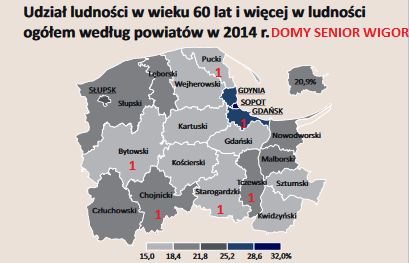 Korzysta ponad 125 osób nieaktywnych zawodowo w wieku 60+
Uniwersytety Trzeciego Wieku
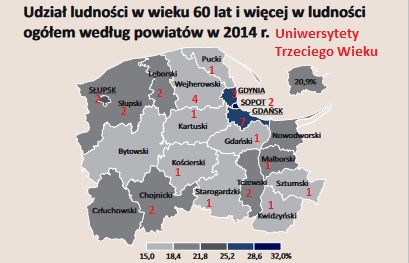 UTW tworzone są przez:
Uczelnie Wyższe
NGO
Archidiecezja Gdańska
Infrastruktura Społeczna
Zestawienie zbiorcze infrastruktury społecznej  na tle wskaźnika obciążenia demograficznego
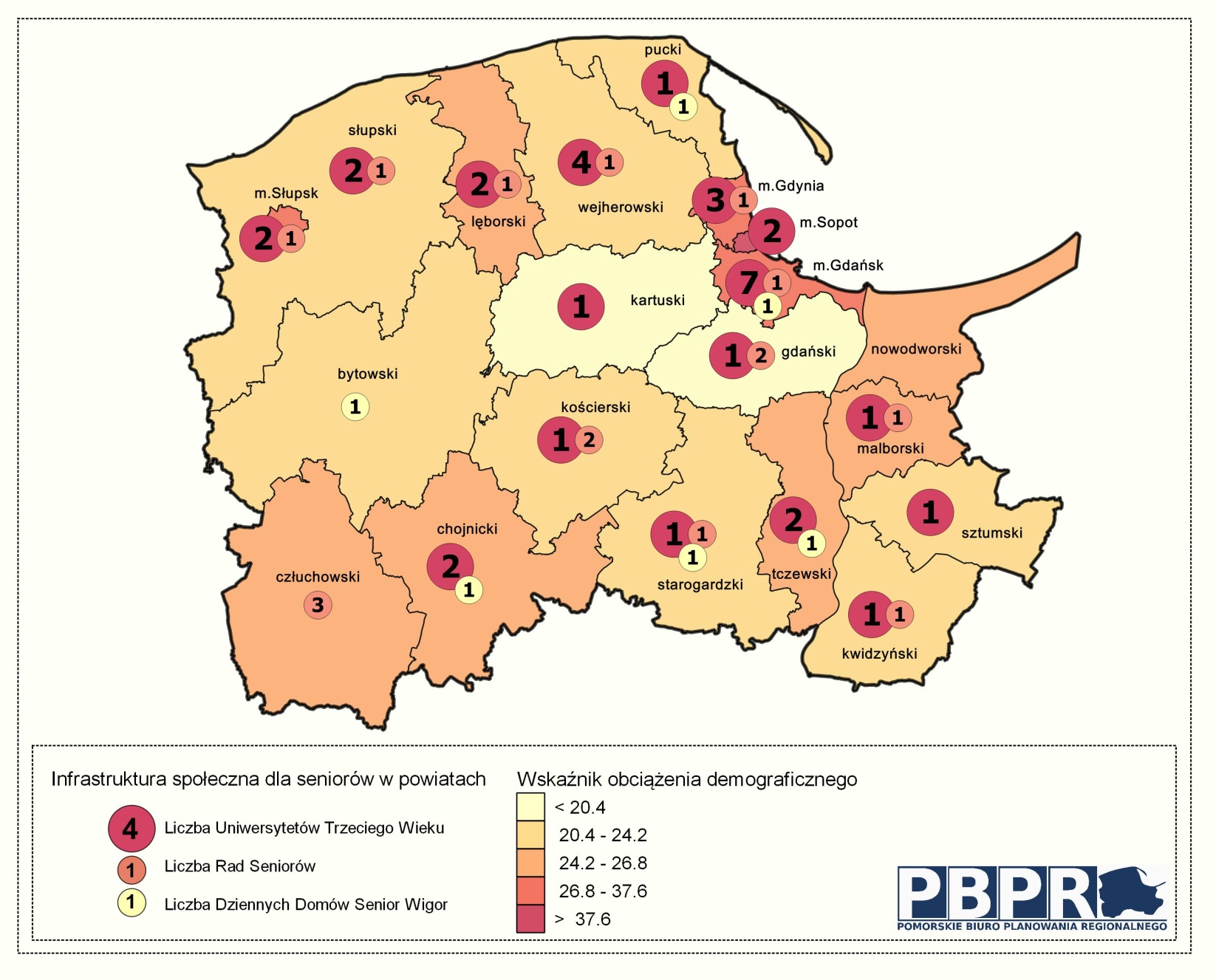 Pomorska polityka senioralna
Rozwojowa działalność 
pozarolnicza na terenach wiejskich 
jako odpowiedź na pilne potrzeby 
„Srebrnej gospodarki”
Pytanie 3:
 Co robimy i zamierzamy zrobić?
Somonino, 2 marca 2016 r.
Wolontariat szpitalny
Uchwała Nr 959/79/15
Zarządu Województwa Pomorskiego  z dnia 29 września 2015 roku
w sprawie przyjęcia Programu „Wolontariat szpitalny”
Porozumienie z dnia 23 października 2015 roku

Zawarte z następującymi podmiotami leczniczymi:
Copernicus Podmiot Leczniczy Sp. z o.o.
Szpitale Wojewódzkie w Gdyni Sp. z o.o.
Szpital Specjalistyczny im. Floriana Ceynowy Sp. z o.o. w Wejherowie
Szpital Specjalistyczny w Kościerzynie Sp. z o.o.
Szpital Specjalistyczny w Prabutach Sp. z o .o.
Wojewódzki Szpital Specjalistyczny im. Janusza Korczaka w Słupsku Sp. z o.o.
Szpital Dziecięcy Polanki im. Macieja Płażyńskiego w Gdańsku Sp. z o.o.
Wojewódzki Zespół Reumatologiczny im. dr Jadwigi Titz – Kosko w Sopocie
Wojewódzki Szpital Psychiatryczny im. prof. Tadeusza Bilikiewicza w Gdańsku,
Szpital dla Nerwowo i Psychicznie Chorych im. St. Kryzana w Starogardzie Gdańskim,
Samodzielny Publiczny Specjalistyczny Psychiatryczny ZOZ w Słupsku
[Speaker Notes: Mając na celu propagowanie i rozwój idei wolontariatu, Województwo Pomorskie stworzyło program pn. „Wolontariat szpitalny”. Program ma charakter otwarty do którego mogą przystąpić, poprzez podpisanie porozumienia na zasadach dobrowolności, podmioty lecznicze dla których podmiotem tworzącym jest Województwo Pomorskie. 
Wolontariusze, wspomagający pracę personelu w codziennej opiece nad chorymi w pomorskich szpitalach, znacząco wpłyną nie tylko na jakość opieki, ale także na doskonalenie wizerunku danego podmiotu leczniczego w oczach chorych ich bliskich i otoczenia zewnętrznego.

Przedmiotem porozumienia jest wdrożenie przez Strony programu pn. ”Wolontariat szpitalny”  mającego na celu propagowanie i rozwój idei wolontariatu, w tym w szczególności na oddziałach szpitalnych, jak również określenie zasad współpracy pomiędzy Stronami w powyższym zakresie.]
Program  „Wolontariat szpitalny”
Cel do osiągnięcia
Pozyskanie i utrzymanie jak największej liczby wolontariuszy,

 Wsparcie procesu opieki nad chorymi.
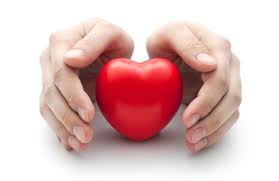 19
Dobre praktyki
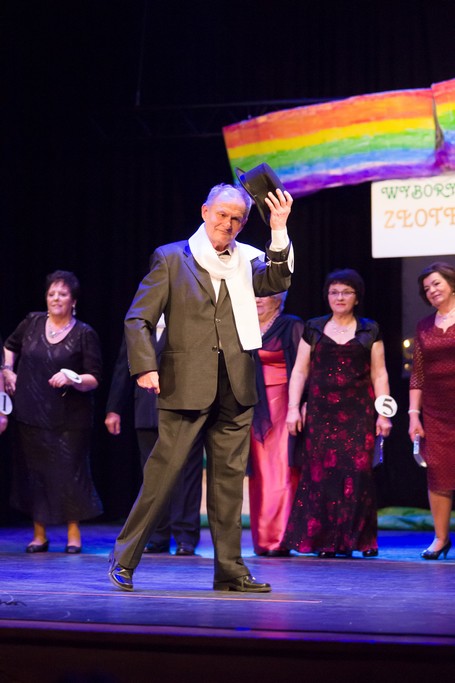 8 IV 2016r. - XIII edycja Wyborów Miss i Mistera Złotego Wieku.
Tematem przewodnim tej edycji jest CYRK.
Ideą Wyborów jest promocja działań na rzecz „złotego wieku”, kształtowanie pozytywnego wizerunku starości w świadomości społecznej, propagowanie aktywnego, pięknego i radosnego przeżywania jesieni życia
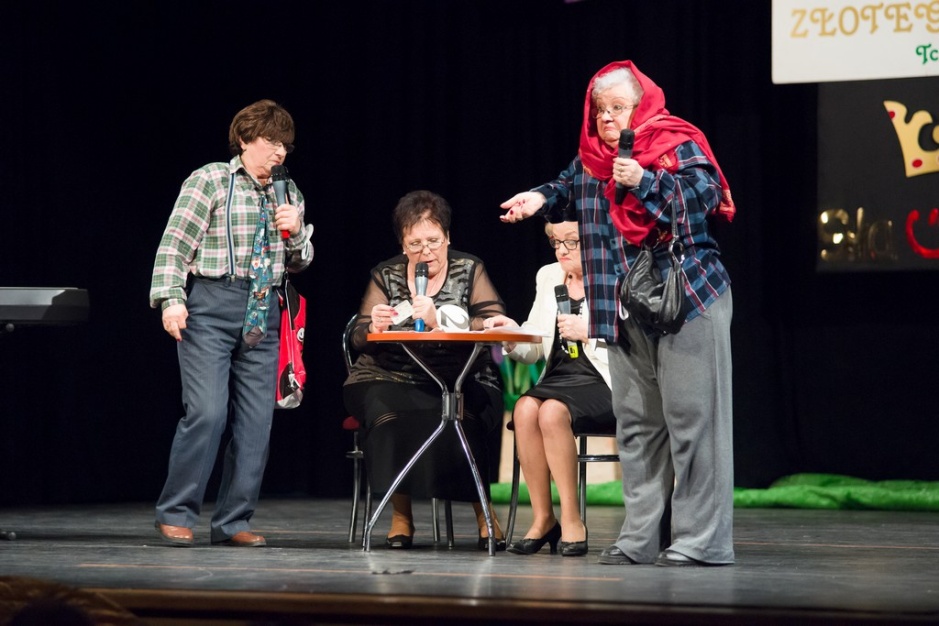 W dwunastu edycjach udział wzięło 142 seniorów, którzy dowiedli, iż piękno złotego wieku  i pogoda ducha mogą być nieprzemijalne.
Humor, dowcip i żart, – to tematyka XII edycji Wyborów Miss i Mistera Złotego Wieku, które odbyły się 13.03.2015 roku w Centrum Kultury i Sztuki w Tczewie.
Dobre praktyki
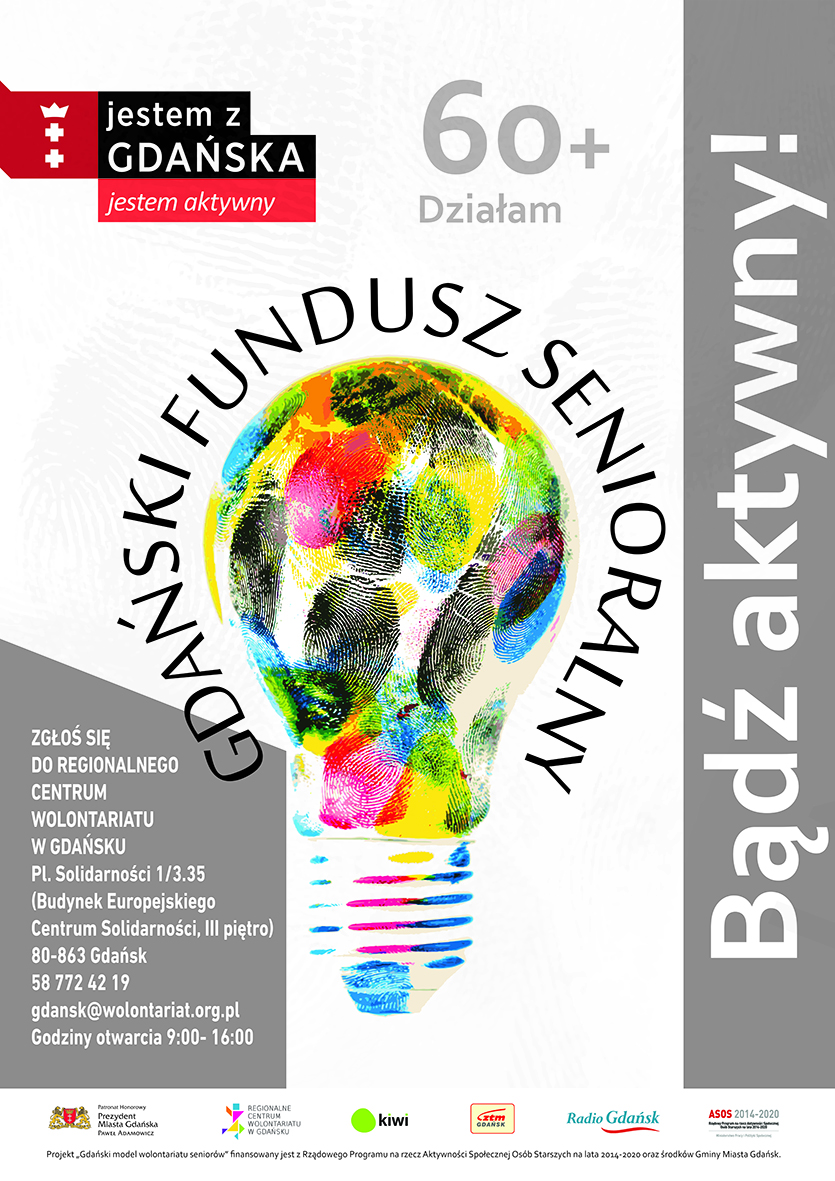 22 marca 2016 roku wystartowała VI edycja Gdańskiego Funduszu Senioralnego.
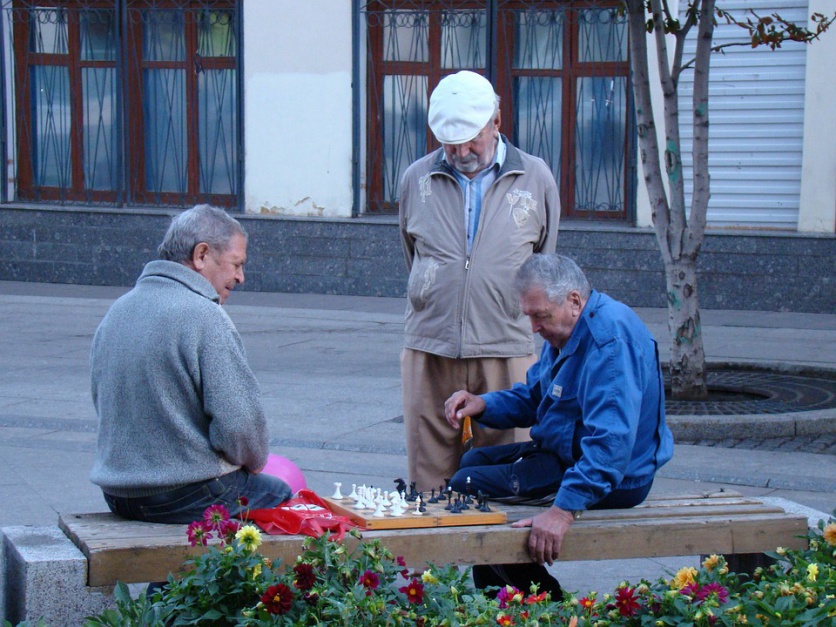 Projekt skierowany jest do wszystkich osób w wieku 60+, które mają ochotę aktywnie i kreatywnie spędzać wolny czas poznając nowych ludzi i nowe zajęcia. 

W poprzednich edycjach zrealizowano łącznie 153 inicjatywy na łączną kwotę 76 500 zł, a tworzyło je 1.378 seniorów z Gdańska.
Dobre praktyki
„Seniorzy w akcji” to ogólnopolski konkurs dotacyjny realizowany przez Towarzystwo Inicjatyw Twórczych „ę” ze środków Polsko-Amerykańskiej Fundacji Wolności. 

Dotacje ze środków konkursu są przyznawane na realizację inicjatyw, które angażują osoby starsze do działania na rzecz otoczenia, promują współpracę międzypokoleniową i wolontariat osób starszych
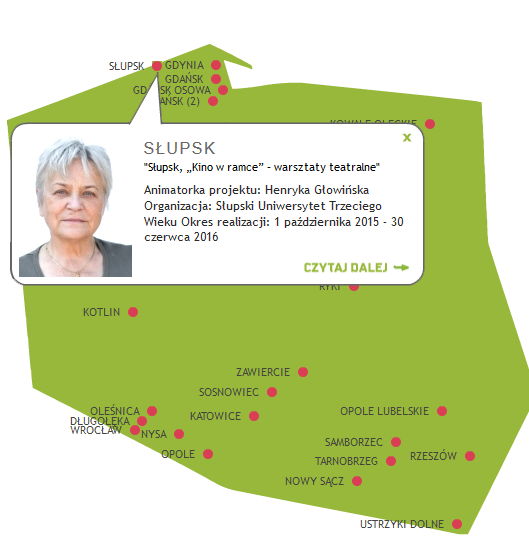 W VIII edycjach nagrodzonych zostało łącznie 199 projektów zrealizowanych przez Animatorów 60+. Całkowita kwota dotacji przyznanych na ich realizację wyniosła prawie 1.920.000 zł. W działania międzypokoleniowe zaangażowało się 3896 seniorów i 3164 osób młodych.
Pomorska polityka senioralna
Planowane działania na rzecz seniorów

-   RPO WP – Usługi społeczne:
-    tworzenie nowych i rozwijanie istniejących placówek wparcia dziennego przeznaczonych dla seniorów, 
-     rozwój usług w zakresie wsparcia i aktywizacji społecznej osób niesamodzielnych (w tym głównie seniorów oraz osób z niepełnosprawnościami), m.in. poprzez tworzenie międzysektorowych zespołów opieki nad osobami z chorobami przewlekłymi oraz kształcenie kadr opieki nad osobami niesamodzielnymi.
Powstanie programów wspierania seniorów w każdej gminie woj. pomorskiego
Wspieranie  wolontariatu opiekuńczego 
-      Propagowanie idei powstawania Rad Seniorów
-      Prowadzenie stałego monitoringu sytuacji seniorów -      Wprowadzenie standardów w zakresie usług opiekuńczych
-      Wspieranie inicjatyw na rzecz seniorów
Minimalizowanie wykluczenia cyfrowego
Promowanie innowacyjnych metod pracy z seniorami (np. system przywoławczy).